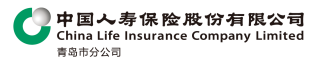 财务银企明细对账流程

技术评审
青岛市分公司科技部RPA项目
2023年01月
项目背景
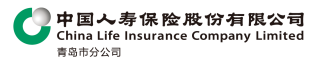 银企对账


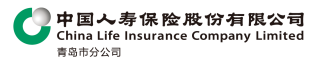 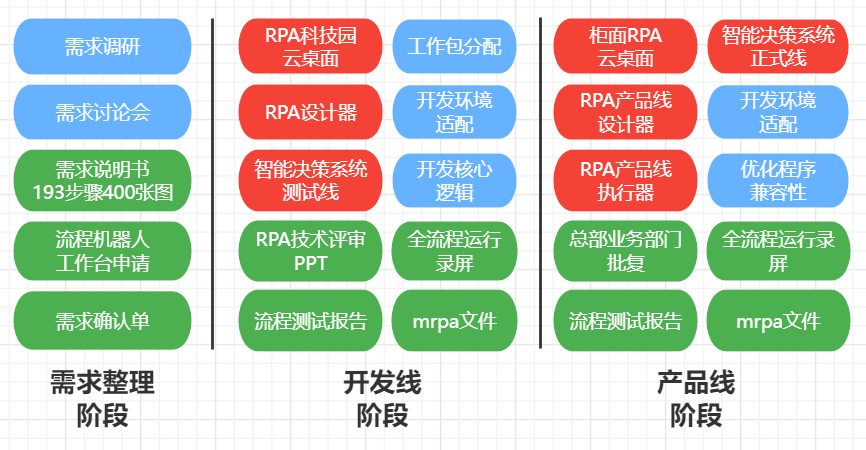 
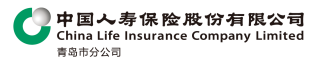 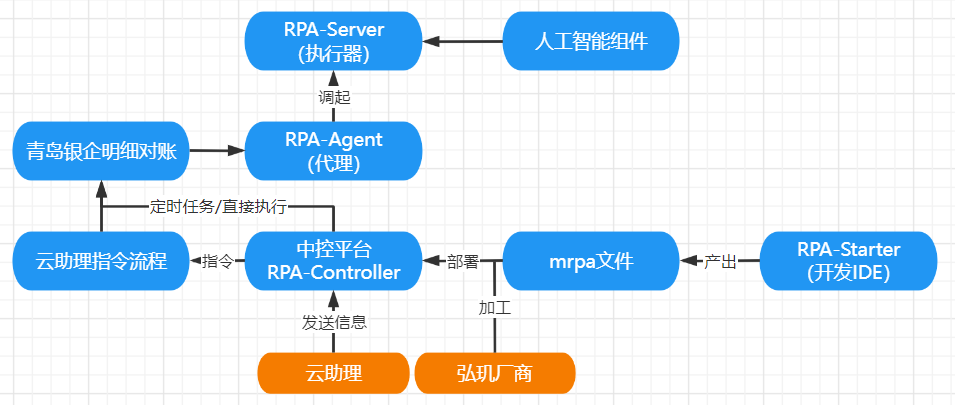 
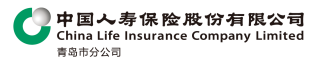 保全e化


流程设计
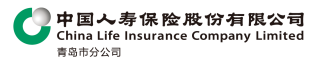 自动化流程设计图
RPA机器人处理
生成Execl考核数据报表
RPA机器人访问
智能资金系统下载数据
RPA机器人登录
信创邮箱给财务同事发送数据
25%
60%
15%



智能资金系统
银行历史明细下载记录表（股份）
银行历史明细下载记录表（集团）

信创邮箱
Sap会计帐
本月对账明细
上月对账明细
Excel处理

处理8个表数据，经过对冲检验、sap借贷拆分、银行明细借贷拆分、上月明细归纳、形成最终的借贷对账明细
信创邮箱

根据银行分工表，按照银行账号对应的不同邮箱向财务同事发送银企对账结果文件
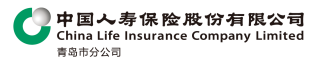 流程逻辑图
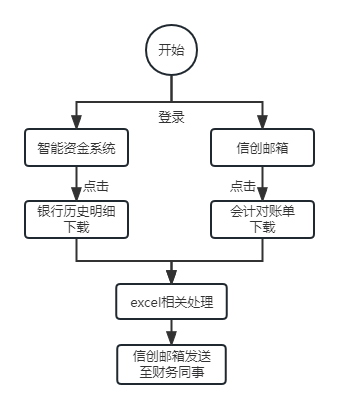 // 01
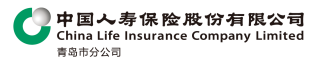 RPA-Execl数据操作模块
VLOOKUP
数据筛选
Array
DataTable
三个数组
双重遍历
复用模块
两个表
一次筛选
导出数据
数组列读取
表头设置
新建数组
范围读取
读取成列
范围使用
复用模块
复用模块
主要使用类型
主要使用类型
交互系统
与流程操作
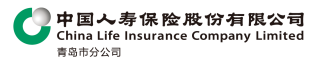 交互系统及相关流程
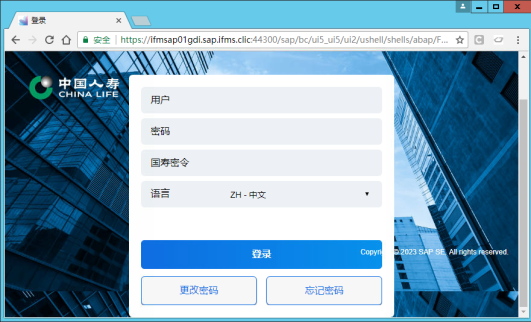 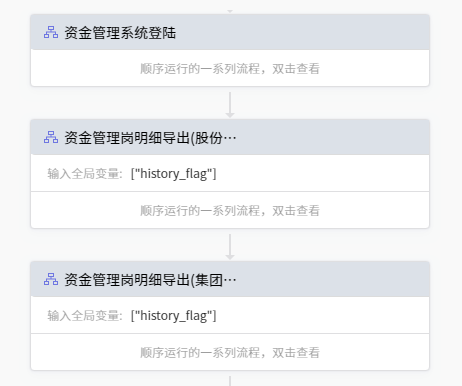 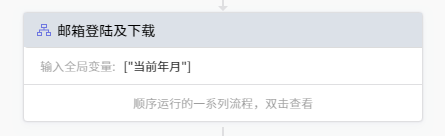 总颁系统，与我司运营业务高度结合
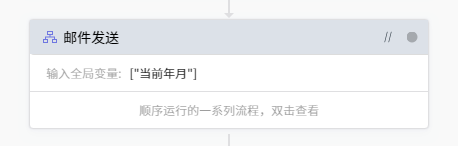 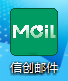 信创邮件，用于下载及发送对账数据
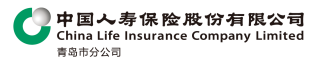 流程亮点
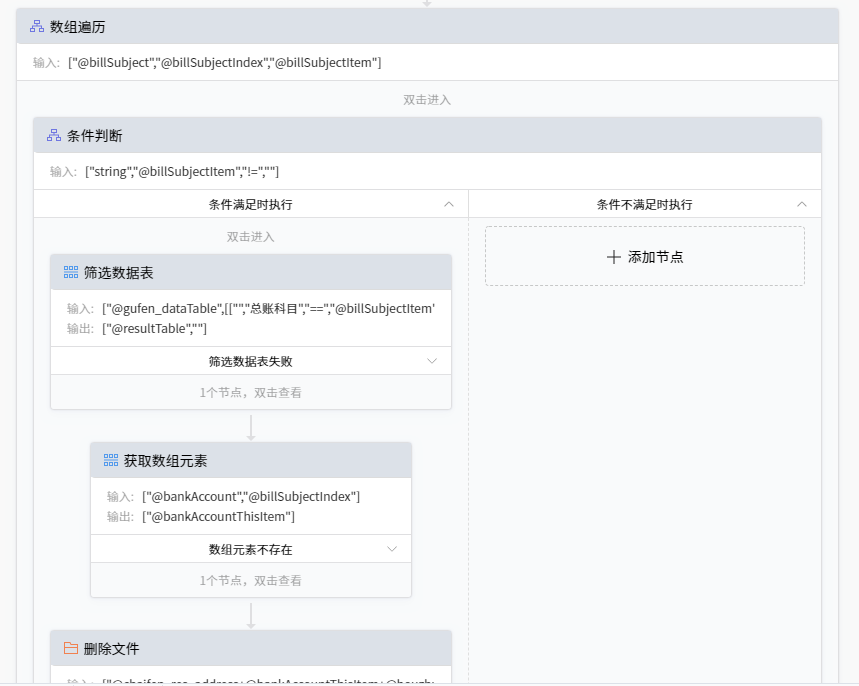 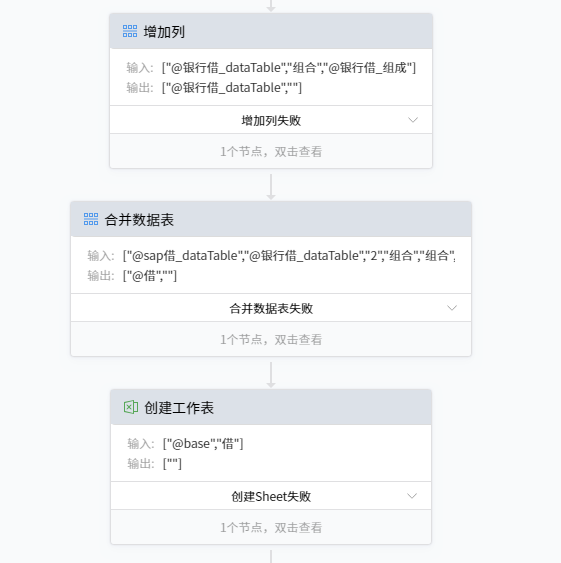 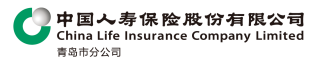 100%
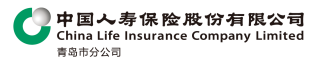 感谢聆听